Representation Invariants and Abstraction Functions
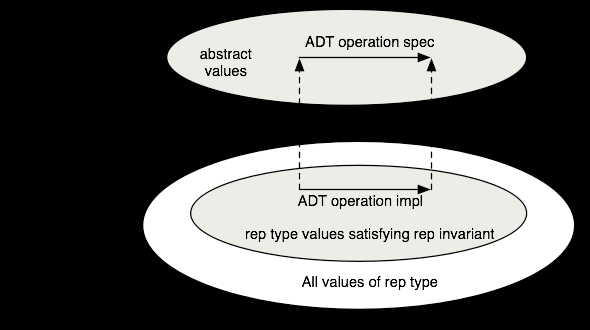 Designing Data Structures
From domain concept
E.g., the math concept of a polynomial, an integer set, the concept of a library item, etc.
through ADT
Describes domain concept in terms specification fields and abstract operations 
to implementation
Implements ADT with representation fields and concrete operations
CSCI 2600 Spring 2021
2
Specifying an ADT
immutable		     	mutable
class TypeName           		class TypeName
1. overview                    		1. overview
2. specification fields   		2. specification fields
3. creators		     	 3. creators
4. observers		     	 4. observers
5. producers		     	 5. producers (rare)
6. mutators		     	 6. mutators
CSCI 2600 Spring 2021
3
[Speaker Notes: Overview is essentially our AF.

We will talk about overview and specification fields (also known as abstract fields) next time.

Why so much emphasis on immutability? We talked about “modifies” clause. Now we talk about immutable vs. mutable datatypes?]
Example: Python Data Types
immutable		                               mutable
Tuple   (1, “cat”)                                     	List  [1,2,3,4, 5]
1. overview                                              	1. overview
2. specification fields                             	2. specification fields
3. Creators 	x = (1, "cat")	                3. creators y = [1,2,3, 4, 5]
4. observers	x[1], len(x)	                4. observers y[1:3]
5. Producers z = (2, "dog"); w = x + z  	5. producers  t = y + [7,8]
6. mutators		                               	6. mutators  y.append(6)
Creator
Producer
CSCI 2600 Spring 2021
4
[Speaker Notes: We will talk about overview and specification fields (also known as abstract fields) next time.

Why so much emphasis on immutability? We talked about “modifies” clause. Now we talk about immutable vs. mutable datatypes?
z=(2, “dog”) is a creator]
IntSet - One Possible Implementation
class IntSet {
   // Rep Invariant: data contains no duplicates and no nulls
   private List<Integer> data = new ArrayList<Integer>();
   public void add(Integer x) { 
	if(! contains(x))
		data.add(x); 
   }
   public void remove(Integer x) {
       data.remove(x);
   }
   public boolean contains(Integer x) {
       return data.contains(x);
   }
   public int size() { return data.size(); };
   public List<Integer> getElements() { return data;}
}
CSCI 2600 Spring 2021
5
[Speaker Notes: NOTE: What can go wrong with this implementation?

Rep exposure]
Representation Exposure
Client can get control over rep and break the rep invariant! Consider
IntSet s = new IntSet();
s.add(27);
List<Integer> li = s.getElements();
li.remove(0); // alters , remove element 0
Representation exposure is unintentional external access to the underlying representation of an object. 
Allows access without going through object's public methods 
Representation exposure can cause problems.
If you must allow representation exposure to a mutable object, document why and how and feel bad about it
CSCI 2600 Spring 2021
6
[Speaker Notes: See IntSet1/IntSet.java]
Representation Exposure
Make a copy on the way out:
public List<Integer> getElements() {
  return new ArrayList<Integer>(data);
}
Mutating a copy does not affect IntSet’s rep
IntSet s = new IntSet();
s.add(1);
List<Integer> li = s.getElements();
li.remove(1); //mutates new copy, not s's rep

Integer is immutable. Does this make a difference?
CSCI 2600 Spring 2021
7
Representation Exposure
Make a copy on the way in too:
public IntSet(ArrayList<Integer> elts) {
  data = new ArrayList<Integer>(elts);
  …
}
Why?
CSCI 2600 Spring 2021
8
[Speaker Notes: So you don’t mess with client’s data]
Representation Exposure
What if we made a StringSet like IntSet, do we have to worry about rep exposure?

Returning a primitive like an int, float, etc. does not cause a dangerous rep exposure.
Primitives are copied when used with a return statement.
[Speaker Notes: If a copy is made before return, it should be safe.]
Representation Exposure
How about this:
class Movie {
  private String title;
  …
  public String getTitle() { 
    return title; 
  }
}
Technically, there is representation exposure
Representation exposure is dangerous when the rep is mutable
If the rep is immutable, it’s OK
CSCI 2600 Spring 2021
10
[Speaker Notes: String is immutable

What if we made a StringSet like IntSet, do we have to worry about rep exposure?

Returning primitives like ints, floats etc. does not cause a dangerous rep exposure.]
Immutability, again
Suppose we add an iterator
// returns: an Iterator over the IntSet
public Iterator<Integer> iterator();

Suppose the following implementation:
public Iterator<Integer> iterator() {
   return data.iterator(); 
}   

Is there a possible problem?

An iterator to a mutable object like an ArrayList can allow client to modify object.
CSCI 2600 Spring 2021
11
[Speaker Notes: See IntSetProj/IntSet.java

Add print
	public void print() {
		for(int i = 0; i < data.size(); ++i) {
			System.out.println(data.get(i));
		}
	}

	public static void main(String[] args) {
		IntSet set1 = new IntSet();
		set1.add(1);
		set1.add(2);
		set1.add(3);
		set1.add(2);
		set1.print();
		
		Iterator<Integer> it = set1.iterator();
		it.next();
		it.remove();  // iterator remove method
		set1.print();
	}

1
2
3
2
3

Rep exposure]
Immutability, again
class IntIterator {
  private List<Integer> theData;
  private int next;

  public IntIterator(List<Integer> data) {
           // make a copy of the data
    theData = new ArrayList<Integer>(data); 
    next = 0; 
  }
  public boolean hasNext() {
    return (next < theData.size());
  }
  public int next() {
    return theData.get(next++);
  }
}
CSCI 2600 Spring 2021
12
[Speaker Notes: Is this safe? See IntSet2/IntSet2.java
Not using java.util.Iterator, doesn’t expose remove.
Returns an int, makes a copy.
Integer is immutable.

We should probably make a copy on the way in. It’s usually a bad idea to modify a list you are iterating on.]
Rep Exposure Can Be Subtle
public class PointSet {
	// Rep Invariant: data contains no duplicates and no nulls
	// Point is mutable
	private List<Point> data = new ArrayList<Point>();
	
	public void add(Point p) { 
		if(! contains(p))
			data.add(p); 
	}
	public void remove(Point p) {
		data.remove(p);
	}
	public boolean contains(Point p) {
		return data.contains(p);
	}
	public int size() { return data.size(); };

	public List<Point> getElements() { return new ArrayList(data);}

}
[Speaker Notes: See PointSet.java]
What Happens Here?
Point p1 = new Point(1,2);
Point p2 = new Point(3,3);

PointSet ps = new PointSet();
ps.add(p1);
ps.add(p2);
ps.print();

List<Point> lp = ps.getElements();
lp.remove(p1);
ps.print();  // safe

p1.setY(57);
ps.print();  // Huh?!
Rep Exposure of Mutable Elements is a Problem
lp.remove(p1) is safe
Removes an element from lp list
ArrayList.copy() makes a copy of each element
Copies references, doesn't make a copy of the data
remove() finds item to remove by reference equality
.equals has not been overriden

p1.setY(57); ps.print();  // Huh?!
p1 is a reference to a mutable point
By changing p1, we change object on heap
data ArrayList contains a reference to that object
ArrayList contains a reference to mutated object
We can change the representation

Moral: be careful with mutable objects
Prefer immutable objects whenever possible
[Speaker Notes: See rep-exposure.pdf]
Checking Rep Invariant
checkRep() or repOK()
Always check if rep invariant holds when debugging
Leave checks in production code, if they are inexpensive
Checking rep invariant of IntSet

// throws NullPointerException if data contains a null
private void checkRep() {
	for(d : data)
	   if(d == null)
  	throw new NullPointerException("null data");

  for (int i=0; i<data.size; i++) {
    if (data.indexOf(data.elementAt(i)) != i) 
      throw new RuntimeException(“duplicates!”);
  }
}
CSCI 2600 Spring 2021
16
[Speaker Notes: What if one of the elements of data is null?]
Checking Rep Invariant – different way
private void checkRep() {
		for(d : data)
		   if(d == null)
     		throw new NullPointerException("null data");

		Set<Integer> set = new HashSet<Integer>(data);
		if(set.size() != data.size())
		     throw new RuntimeException("duplicates!");
}
CSCI 2600 Spring 2021
17
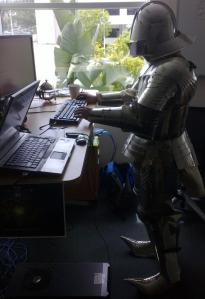 Practice Defensive Programming
Assume that you will make mistakes
Write code to catch them
On method entry
Check rep invariant (i.e., call checkRep())
Can help find rep exposure
Check preconditions (requires clause)
On method exit
Check rep invariant (call checkRep())
Check postconditions
Checking rep invariant helps find bugs
Reasoning about rep invariant helps avoid bugs
CSCI 2600 Spring 2021
18
[Speaker Notes: Check often and fail early]
Aside: Practice Defensive Programming
https://www.youtube.com/watch?v=C_r5UJrxcck
CSCI 2600 Spring 2021
19
Aside: Invariants
Why focus so much on invariants?
Loop invariants, rep invariants, immutability, 
Immutability is a kind of invariant 
immutable ADTs; 
modifies and effects clauses in the specification are empty

Software is complex
Lots of interactions between different “modules” 
Interactions make reasoning difficult
Lots of “moving parts” (i.e., lots of changes)
CSCI 2600 Spring 2021
20
Invariants
Invariants are properties that stay unchanged
 Reduces intellectual complexity
Reduces cognitive burden

If we know that some property stays unchanged, we can focus on other properties

Reducing the number of things we need to think about can be of great benefit
CSCI 2600 Spring 2021
21
Connecting Implementation to Specification
Representation invariant: Object  boolean
Indicates whether data representation is well-formed. Only well-formed representations are meaningful
Defines the set of valid values 
Abstraction function: Object  abstract value
What the data representation really means
E.g., array [2, 3, -1] represents –x2 + 3x + 2
How the data structure is to be interpreted
CSCI 2600 Spring 2021
22
[Speaker Notes: But how do we know that our implementation is correct?]
Abstraction Function: rep  abstract value
The abstraction function maps valid concrete data representation to the abstract value it represents. 
I.e., domain is all reps that satisfy the rep invariant
Range is the abstract value represented
AF: Object  abstract value

The abstraction function lets us reason about behavior from the client perspective
CSCI 2600 Spring 2021
23
Abstraction Function Example
class Poly {
   // Rep invariant: degree = coeffs.length-1
   //                coeffs[degree] != 0
   private int[] coeffs;
   private int degree;
   // Abstraction function: coeffs [a0,a1,…adegree]
   // represents polynomial 
   // adegreexdegree + … + a1x + a0
     // E.g., array [-2,1,3]  3x2 + x - 2 
   
   // Empty array represents the 0 polynomial
	
   …
CSCI 2600 Spring 2021
24
[Speaker Notes: Because the AF is defined only on valid rep, we don’t have to worry that the last element of coeffs is zero.]
Another Abstraction Function Example
class IntSet {
   // Rep invariant: 
   // data contains no nulls and no duplicates
   private List<Integer> data;
     // Abstraction function: data [a1,a2,…an] 
   // represents the set { a1, a2, … an }.
   // Empty list represents {}.
  
   …
   public IntSet() …
CSCI 2600 Spring 2021
25
[Speaker Notes: Again, valid rep.]
Abstraction Function: mapping rep to abstract value
Abstraction function: Object  abstract value
Maps the concrete representation to the abstract representation
I.e., the object’s rep maps to abstract value
IntSet e.g.: list [2, 3, 1]  { 1, 2, 3 }
Many objects map to the same abstract value
IntSet e.g.: [2, 3, 1]  { 1, 2, 3 } and [3, 1, 2]  { 1, 2, 3 } and [1, 2, 3]  { 1, 2, 3 }
Not a function in the opposite direction
Different representation values can map to the same abstract value
abstract value -> object is a relation, not a function.
CSCI 2600 Spring 2021
26
[Speaker Notes: Why is it that we are not interested in a function in the opposite direction: i.e., abstract Value -> Object?
Because abstract value -> object is not a function, it is a relation.
An implementation of the ADT cares about the correctness of its abstract object representation (see Slide 31).
There can be multiple/different concrete representations of an abstract data type.]
Another (Implementation of) IntSet
What if we dropped the “no duplicates” constraint from the rep invariant
class IntSet {
	// Rep invariant: data contains no nulls
   	private List<Integer> data;
        …
Can we still represent the concept of the IntSet? (Remember, an IntSet is a mutable set of integers, and sets have no duplicates.)
CSCI 2600 Spring 2021
27
Yes. First, we have to change the abstraction function
class IntSet {
   // Rep invariant: data contains no nulls
   private List<Integer> data;
     // Abstraction function: List data 
   // represents the smallest set    // { a1, a2, … an } such that each ai is 
   // in data. Empty list represents {}.
  
   …
   public IntSet() …
CSCI 2600 Spring 2021
28
Another IntSet
class IntSet {
	// Rep invariant: data contains no nulls
   	private List<Integer> data;
        …
[1,1,2,3]  { 1, 2, 3 }
[1,2,3,1]  { 1, 2, 3 }
etc.   
There are many objects that correspond to the same abstract value
CSCI 2600 Spring 2021
29
Another IntSet
We have to change the implementation of operations as well
What is the implication for add(int x) and remove(int x)? For size()?
add(int x) no longer needs check contains(x). Why?
remove(int x) must remove all occurrences of x in data. Why?
What about print()? What else?
CSCI 2600 Spring 2021
30
[Speaker Notes: How about equals()???]
Correctness
Abstraction function allows us to reason about the implementation
Abstract operation:
Abstract value
Abstract value
AF:
AF:
Concrete operation
(i.e., our implementation of operation):
Concrete object
Concrete object
CSCI 2600 Spring 2021
31
[Speaker Notes: If we take a concrete object, apply AF, get Abstract value. 

Abstract operation: remove element from set
Concrete operation: ArrayList.remove()]
IntSet Example
Abstract remove(1):
this – { 1 }
{ 1,2,3 }
{ 2,3 }
AF:
AF:
Concrete remove(1)
[2,1,1,2,3]
[2,2,3]
Creating concrete object:
  Establish rep invariant
  Establish abstraction function
After every operations:
  Maintains rep invariant
  Maintains abstraction function
CSCI 2600 Spring 2021
32
[Speaker Notes: If we take a concrete object, apply AF, get Abstract value.]
Aside: the Rep Invariant
Which implementation is better
class IntSet {
	// Rep invariant: 
	// data has no nulls and no duplicates
     …
	// methods establish & maintain invariant 
	// and original abstraction function
or
class IntSet {
	// Rep invariant: data has no nulls
     …
	// methods maintain this weaker invariant
	// and new abstraction function
CSCI 2600 Spring 2021
33
[Speaker Notes: First is probably simpler to implement.]
Aside: the Rep Invariant
Often one role of the rep invariant is to simplify the abstraction function (by limiting valid concrete values which limits the domain of the abstraction function)

Consequently, rep invariant simplifies implementation and reasoning!
CSCI 2600 Spring 2021
34
Aside: Benevolent Side Effects
Another implementation of IntSet.contains:
boolean contains(int x) {
   int i = data.indexOf(x);
   if (i == -1) 
      return false;
   // move-to front optimization
   // speeds up repeated membership tests
   int y = data.elementAt(0);
   data.set(0,x); 
   data.set(i,y); 
   return true;
}
Mutates rep, but does not change abstract value!
CSCI 2600 Spring 2021
35
[Speaker Notes: E.g., contains(4) will cause [1,2,4] to change to [4,2,1]. Both map to the same abstract value, the set {1,2,4}.

This is important, because we may treat contains as pure method (i.e., side-effect free method) from the client’s perspective. This is because contains does not change visible state in ways that are important to the client. Thus, the client mustn’t worry about contains causing unintended side effects in their code.

How would you write the spec then? The spec reflects that the mutation to rep was only incidental.]
Writing an Abstraction Function
The domain is all representations that satisfy the rep invariant
Rep invariant simplifies the AF by restricting its domain
The range (set of abstract values) can be tricky to denote
Relatively easy for mathematical concepts like sets 
Trickier for “real-world” ADTs
Use specification fields and derived specification fields to describe abstract values
CSCI 2600 Spring 2021
36
Specification Fields
Describe abstract values. Use in overview of ADT. Think of the abstract value as if it were an object with fields
Polynomial abstraction: 
Univariate polynomial anxn + … + a1x + a0
an,… a1, a0 are specification fields
degree is a derived specification field
Define AF and specs of abstract operations in terms of specification fields
CSCI 2600 Spring 2021
37
Specification Fields
Often abstract values aren’t clean mathematical objects
E.g., concept of Customer, Meeting, Item
Define those in terms of specification fields: e.g., a Meeting can be specified with specification fields date, location, attendees
In general, the specification fields (the specification) are different from the representation fields (instance fields in the implementation)
CSCI 2600 Spring 2021
38
[Speaker Notes: E.g., Polynomial]
ADTs and Java Language Features
Java classes
Make operations of the ADT public methods
Make other operations private
Clients can only access the ADT operations
Java interfaces
Clients only see the ADT operations, nothing else
Multiple implementations, no code in common
Cannot include creators (constructors) or fields
CSCI 2600 Spring 2021
39
ADTs and Java Language Features
Both classes and interfaces rely upon careful specifications

Prefer interface types instead of specific classes 
e.g., we used List<Integer> as the type of the data field, not ArrayList<Integer> 
Why?
This is preferred because you decouple your code from the implementation of the list
https://www.javaworld.com/article/2073649/core-java/why-extends-is-evil.html
CSCI 2600 Spring 2021
40
Exercise
Write the abstraction function for the mathematical concept of a two-dimensional LineSegment
Choose specification fields (abstraction)
Choose representation fields 
Write rep invariant
Write abstraction function
Spec fields: point1(x,y), point2(x,y)
Rep fields: x1,y1,x2,y2
Rep invariant: x1 != x2 || y1 != y2
AF: A line segment is a pair of 2D points (x, y) s.t. point1 != point2
CSCI 2600 Spring 2021
41
[Speaker Notes: Spec fields: point1(x,y), point2(x,y)
Rep fields: x1,y1,x2,y2
Rep invariant: x1 != x2 || y1 != y2
AF: A line segment is a pair of 2D points x, y s.t. point1 != point2]
Exercise
Suppose we decided to represent our polynomial with a list of terms:
   private List<Terms> terms;
Write the abstraction function
terms.getExp(i) refers to the exponent of ith term 
terms.getCoef(i) refers to the coefficient of ith term
AF(r) = a polynomial s.t. the collection
<terms.getCoef(0), terms.getExp(0)> …
   <terms.getCoef(degree), terms.getExp(degree)>  -> adegreexdegree + … + a1x + a0
 
E.g., array [Term(-2,0), Term(1,1), Term(3,2)]  3x2 + x - 2
CSCI 2600 Spring 2021
42
[Speaker Notes: AF(r) = a polynomial s.t. the collection
<terms.getCoef(0), terms.getExp(0)> …<terms.getCoef(degree), terms.getExp(degree)>  -> adegreexdegree + … + a1x + a0
 E.g., array [Term(-2,0), Term(1,1), Term(3,2)]  3x2 + x - 2]
Implementing an ADT: Summary
Rep invariant
Defines the set of valid objects (concrete values)
Abstraction function
Defines, for each valid object, which abstract value it represents
Together they modularize the implementation
Can reason about operations in isolation
Neither is part of the ADT specification!!!
CSCI 2600 Spring 2021
43
Implementing an ADT: Summary
In practice
Always write a rep invariant!
Write an abstraction function when you need it
A description is important
Write a precise and concise, if relatively informal abstraction function
A formal one is hard to write, and may be difficult to read
As always with specs: we look for the balance between what is “formal enough to do reasoning” and what is “humanly readable and precise to be useful”
CSCI 2600 Spring 2021
44